What’s Next: Life After Chair
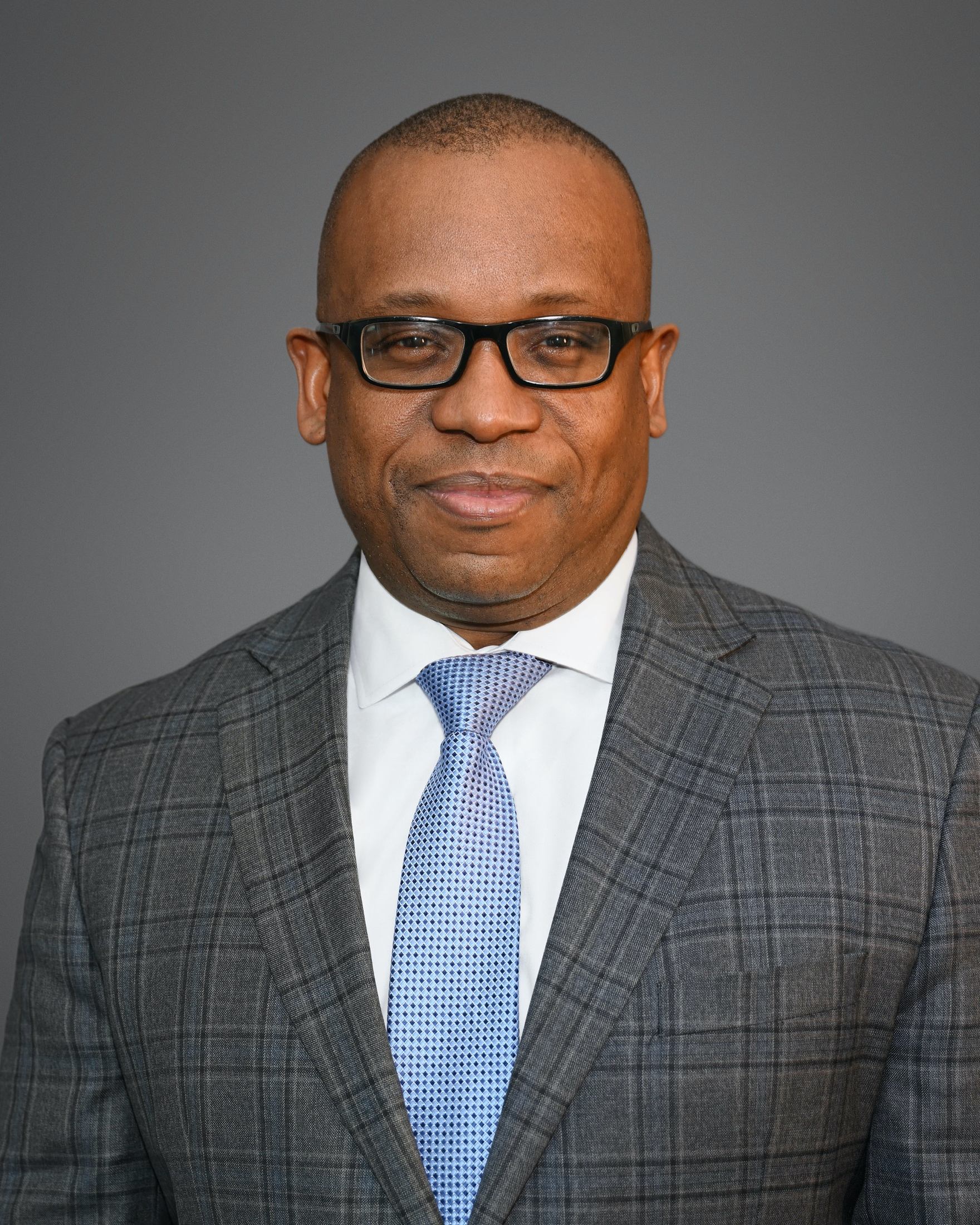 Adrian Tyndall, MD 
Executive Vice President for Health Affairs 
and Dean of Morehouse School of Medicine
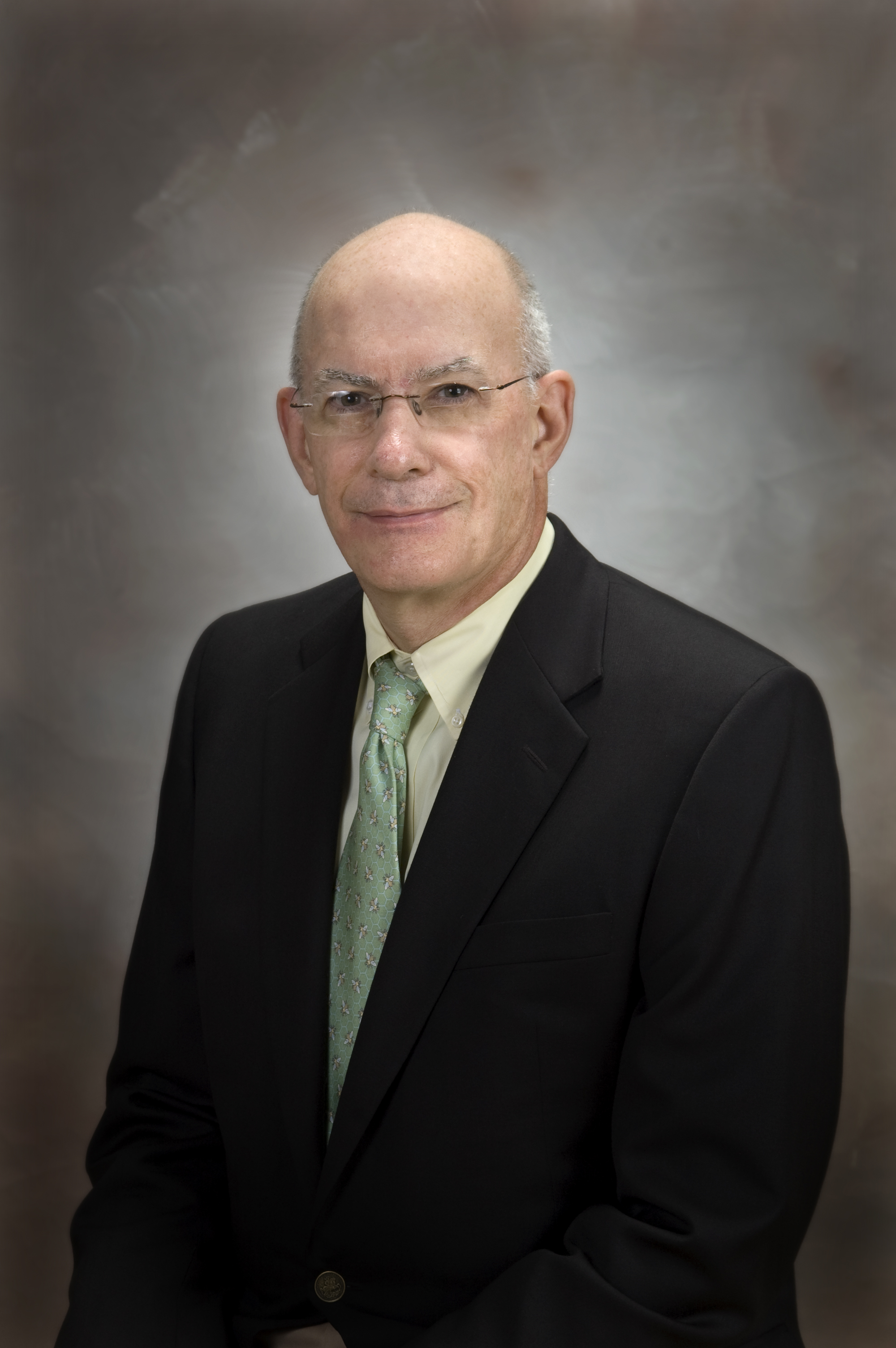 Brent R. King, MD 
Chief Medical Officer 
and Physician-in-Chief at Nemours Alfred l. dePont Hospital for Children
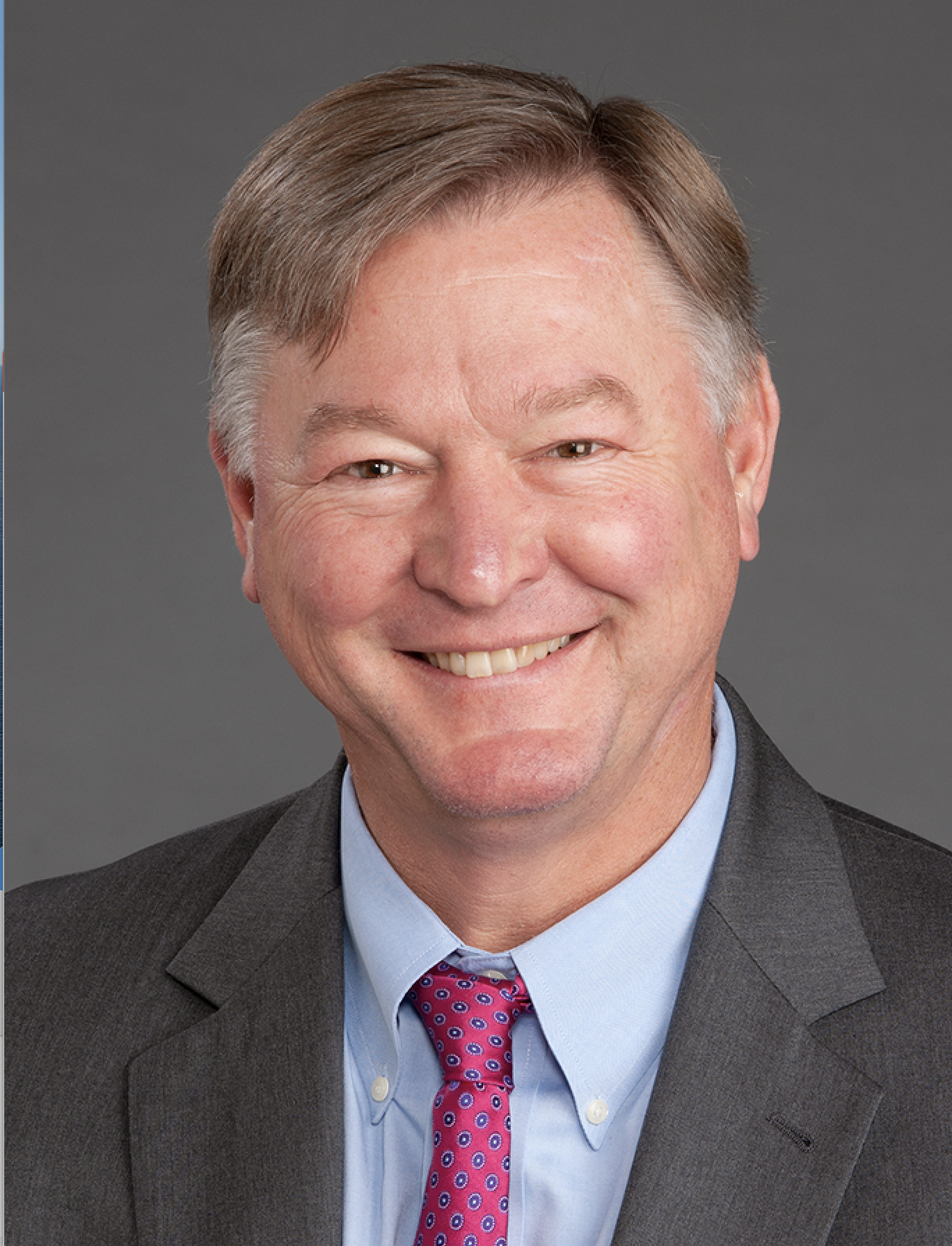 James W. Hoekstra, MD
President, High Point Medical Center, Wake Forest Baptist Heath